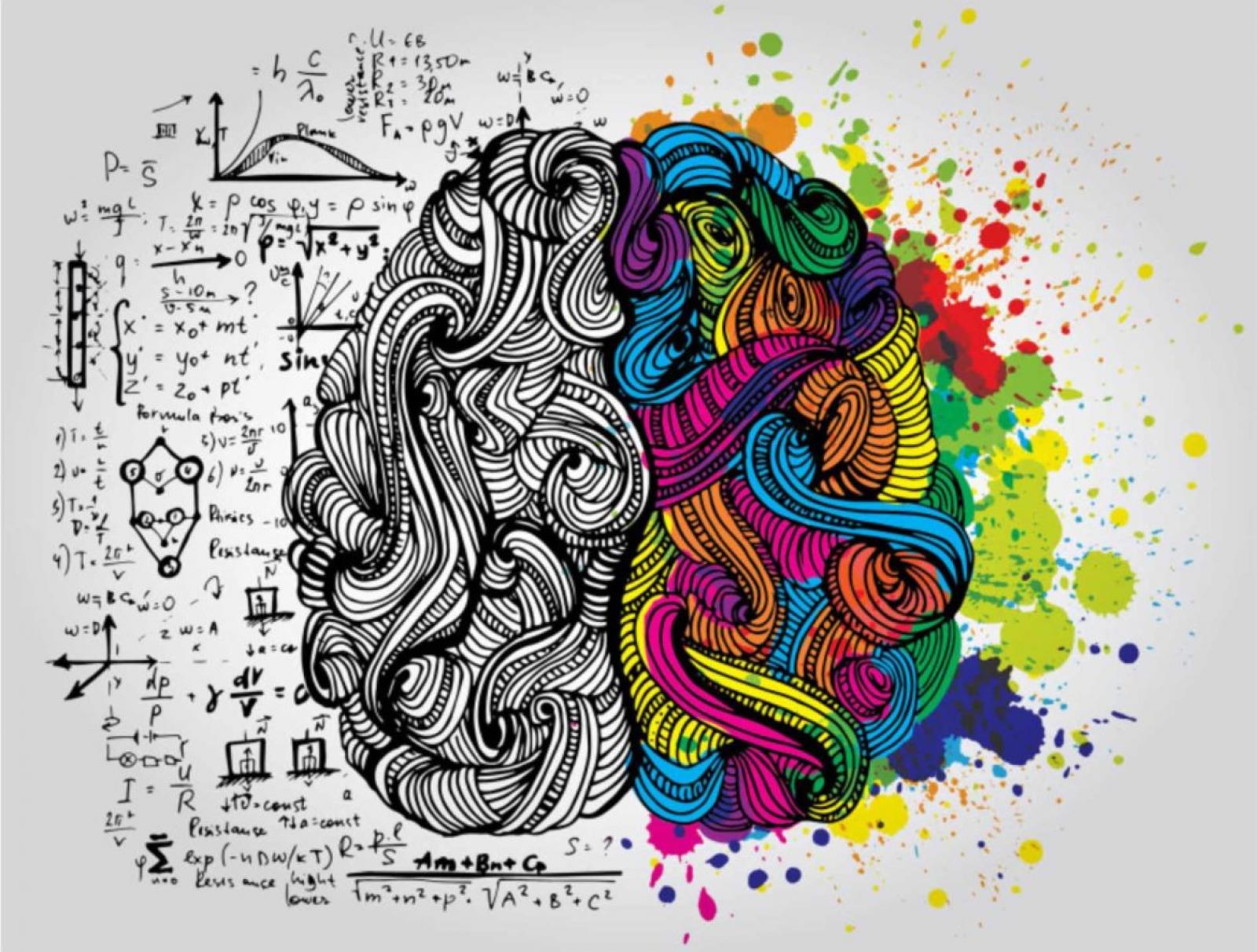 Human Physiology
Left                    Right
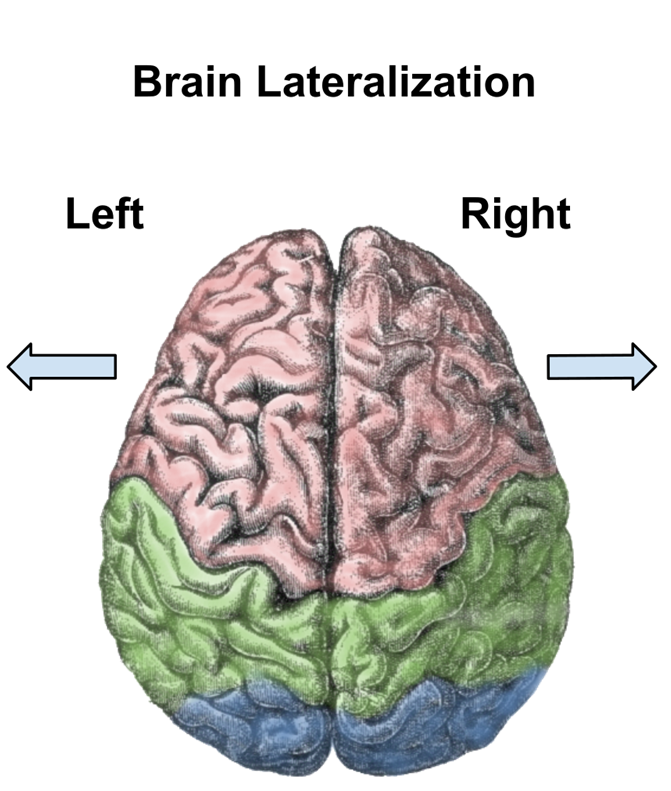 Creative
Imaginative
General
Intuitive
Conceptual
Holistic 
Heuristic 
Irregular
Figurative
Empathetic 
Non-Verbal
Analytical
Logical
Precise 
Repetitive
Organized 
Detailed 
Belief 
Sequential
Literal
Detached 
Verbal
Etymology (word origin; derivation of words): 

Physiology

From 1560’s, French and directly from Latin physiologia.

“Study and description of natural objects, natural philosophy". 

Derived from physios = "nature, natural, physical"; and logia = "study". 

This gives the meaning of "science of the normal function of living things".


Anatomy

From Late 1300’s, Latin anatomia, Greek anatome.

“Study or knowledge of the structure and function of the human body“.

Derived from ana = "up"; and tomos (or temnein) = "to cut". 

Together this gives "a cutting up" involving dissection.
Compare Function and Process in terms of Physiology
Functional Questions: 
Purpose of event?
Process Questions: 
How is event achieved?
Why do we breathe? 
Why do RBCs transport O2? Why do people faint?
How do we breathe? 
How do RBCs transport O2? How do people faint?
Integration of both to get the
holistic picture!
Levels of Organization: … Atoms … → ….  Cells → …  (starting point for Physiology)
The Systems that make up the Body in Human Physiology
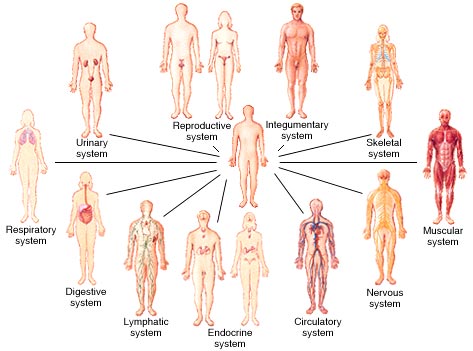 Homeostasis
Typical values of a Metabolic Blood Panel
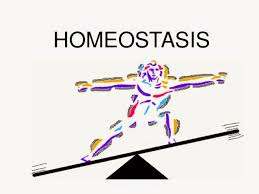 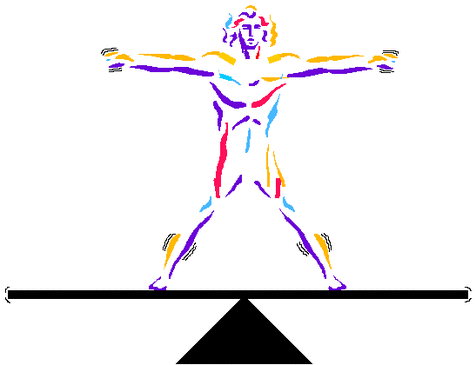 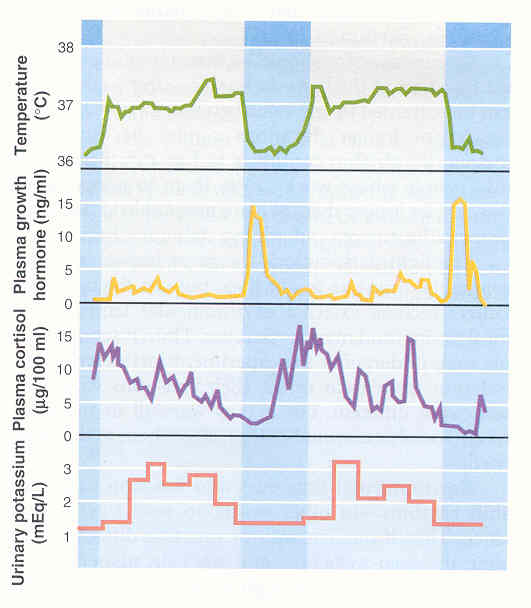 Lights on (daytime)
Lights off
Figure 1. Circadian rhythms of several physiological variables in a human subject with room lights on (clear bars) for 16 h and lights off (blue bars) for 8 h.
Homeostasis is maintained by 
Feedback Loops
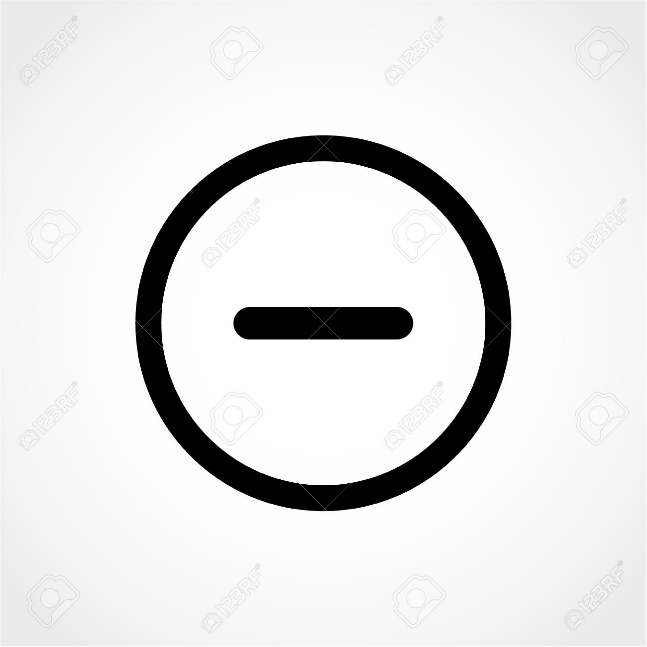 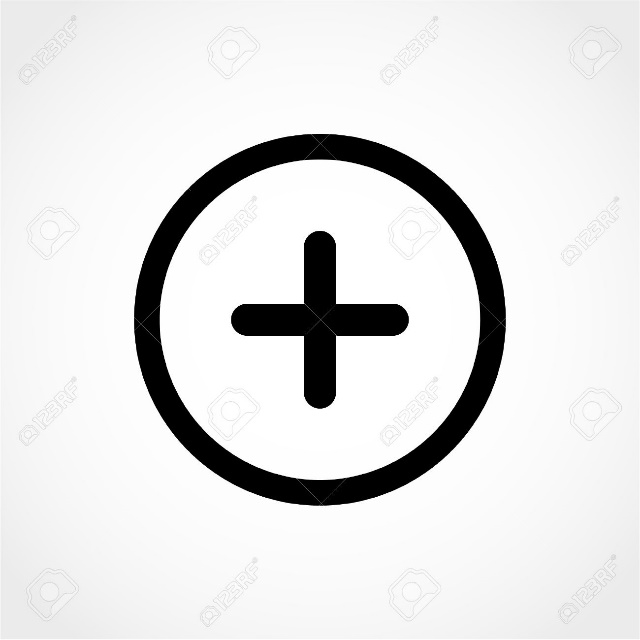 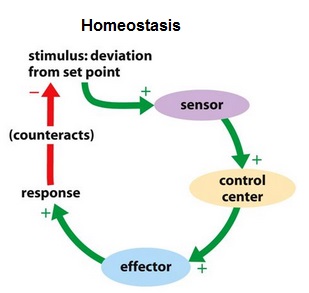 3
5
4
1. Stimulus
2. Receptor
3. Afferent Pathway
4. Integration Center
5. Efferent Pathway
6. Effector Tissue
7. Response
2
6
1
7
THE CHEMISTRY OF PHYSIOLOGY - REVIEW

Levels of Organization: 
atoms > molecules > organelles > cells > tissues > organs > organ systems > organism
	
Valence e- –> outer shell electrons = chemical properties of atom.
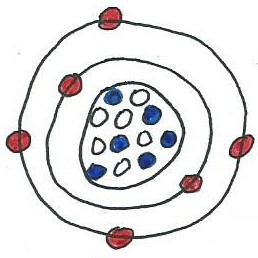 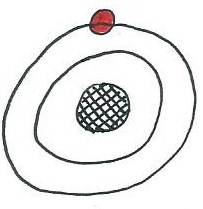 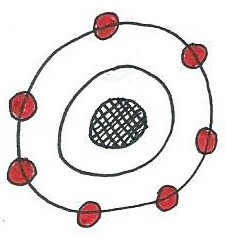 3 Types of Chemical Bonds

Covalent bonds – sharing of electrons between atoms; strong bonds.

Non-polar = equal sharing of e-s		e.g. lipids

Polar = non-equal sharing of e-s		e.g. water
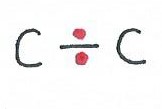 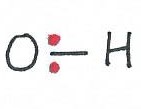 2. Ionic bonds – complete transfer of electrons, relatively weak bond (though crystals are strong), break in water yielding ions (charged particles).
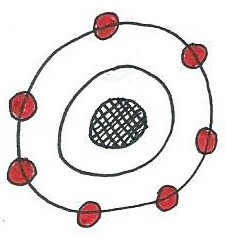 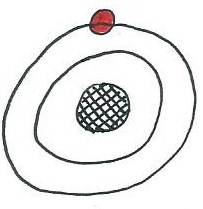 Yielding Na+ and Cl-
Na atom                                     Cl atom
3. Hydrogen bonds – weak but sig attractive forces between a H atom in one molecule and an O or an N atom in another molecule.
Molecules:  Inorganic molecules – e.g. H2O.
	       Organic molecules – e.g. C6H12O6.
Properties of Water

1) Solvency - universal solvent. 

2) Cohesion - surface tension and adhesion.

3) Thermostability - high heat capacity, high heat of
     vaporization. Define calorie. 

4) Reactivity - Water participates in chemical
     reactions 
	e.g. Hydrolysis and Dehydration Synthesis
Organic Molecules:	
Carbohydrates

Monosaccharides – simple sugars (monomers). 
1. Glucose – the molecule as a source of E in the human body.	
2. Fructose – a simple sugar found in fruits (fruit sugar).
3. Galactose – a component of milk sugar.

Disaccharides – 2 monosaccharides joined by a glycosydic bond. 
1. Sucrose (table sugar) =  glucose + fructose	
2. Lactose (milk sugar)  =  glucose + galactose 
3. Maltose (grain sugar) =  glucose + glucose			
				
Polysaccharides –complex carbohydrates – polymers of glucose.
1. Glycogen - E storage for glucose in animal cells, liver, skeletal mus.
2. Starch - E storage for glucose in plant cells, e.g., potatoes! 
3. Cellulose – structural component of plant cell walls, e.g., dietary fiber!
Lipids   
In general are non-polar molecules, not solvent in water. 
 
Fatty Acids  –  fatty acids and glycerol.
Triglycerides – mono, di, tri ... 
3)   Phospholipids – amphiphilic (polar and non-polar)
4)   Steroids – complex and important!

Proteins
Contains C, H, O, N, S. most versatile and complex Amino Acids (AA’s) are the monomers of proteins. 

Levels of Structures of Proteins:
Primary (1o) – 
Secondary (2o) – 
Tertiary (3o) – 
Quaternary (4o) –
THERMODYNAMICS - How Energy is converted to Work. 

1st Law of Thermodynamics

2nd Law of Thermodynamics

The Human Body:
Food (PE) is used to move and operate (KE) the body.

e.g., 100 Kcal of food is consumed, ~ 60 Kcal lost as heat, ~ 40 Kcal used for movement (chemical, transport and mechanical) of the body. 

i.e., Our bodies are ~ 40% efficient

Efficiency changes…
What is Energy? 

What is Work? 

1) Chemical Work – chemical bonds (invest, store, release E).
2) Transport Work – movement across a gradient.
3) Mechanical Work - movement of a part or 'whole‘.

Let’s examine 2 forms of Energy:
Kinetic Energy (KE) and Potential Energy (PE)
				
KE and PE can be converted from one form to the other but it is never a 100% efficient conversion.

Work (chemical, transport, mechanical) in body involves inter-conversion of these 2 forms of E.
Chemical Reaction in Body - to Store, Release, or Transfer E.

Metabolism = Anabolism + Catabolism

1) Endergonic Reactions – Require Energy (E) input
	e.g. 	A   +   B   +    E   →    C				

Dehydration Synthesis:
Anabolic Reactions –synthesizing something, building a more complex, larger molecule from simpler, smaller molecules, require input of E.


2) Exergonic Reactions – Release Energy (E)
	e.g. 	C   →     A   +   B   +   E				
 
Hydrolysis:
Catabolic Reactions – they are breaking chemical bonds. Large molecules are broken down to produce smaller molecules, release E that can be used for physiological work.